IPASS:  Integrated Planning and Advising for Student Success
IPASS – National Best Practice Grant
Gates Foundation through EDUCAUSE
~ 30 Institutions Nationwide, mix of 2- and 4-year schools
3 years
IPASS – Randomized Controlled Trial (RCT)
Gates Foundation through CCRC / MDRC
3 Institutions:
UNC Charlotte
Fresno State
Montgomery CC (Philadelphia)
The Murky Middle


Source:  EAB: “The Murky Middle Project”
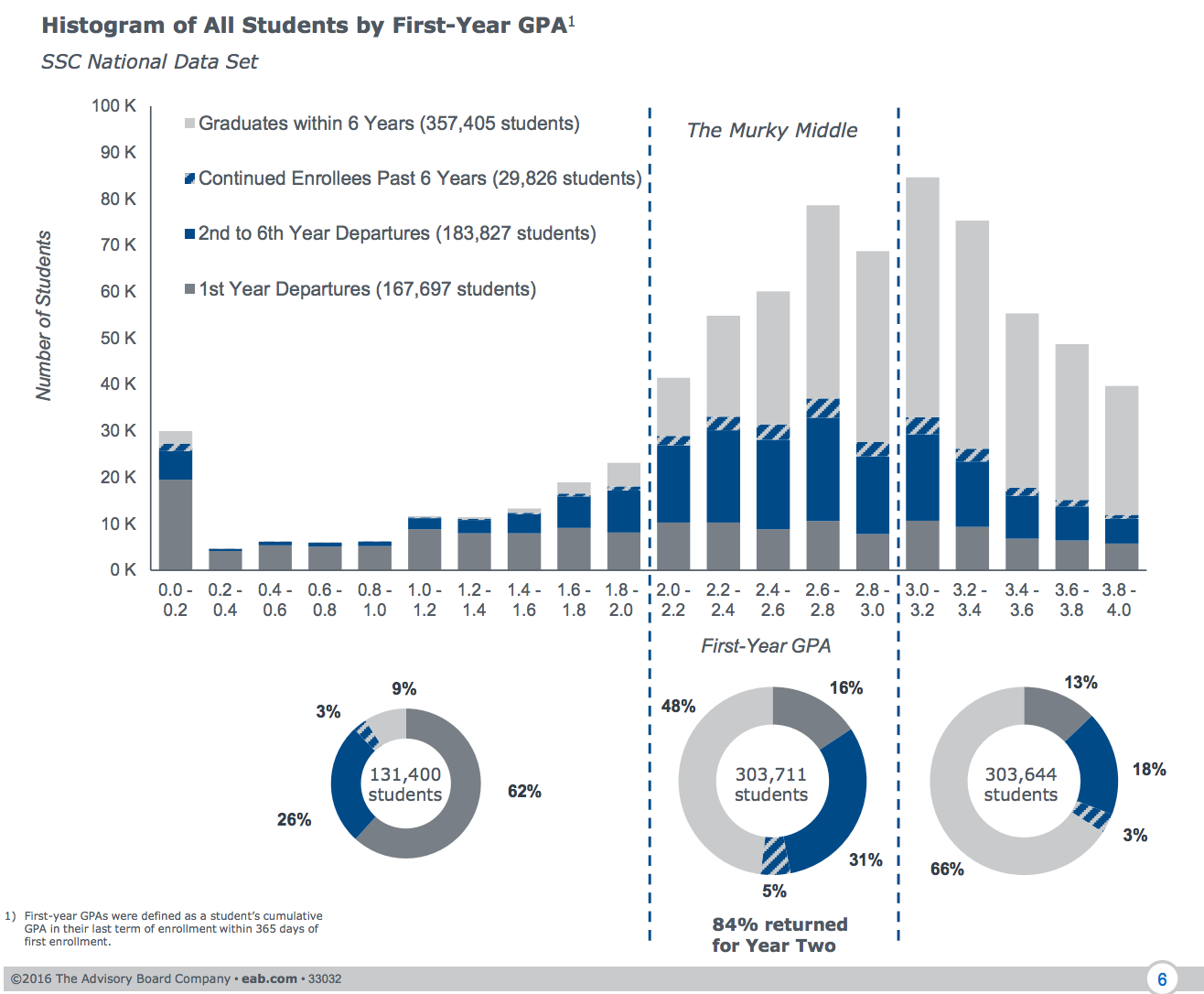 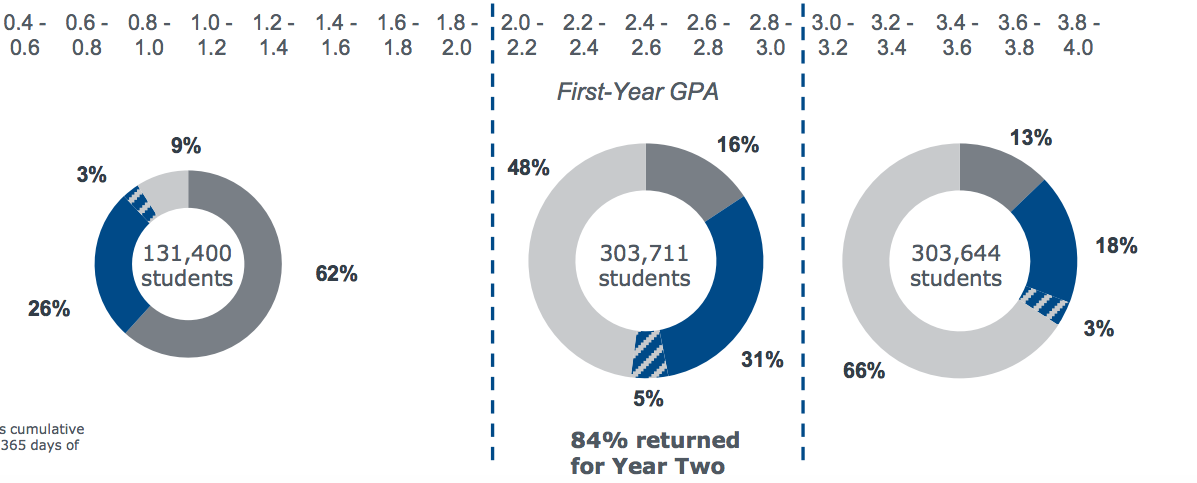 1. Attrition
Finding the Right Major
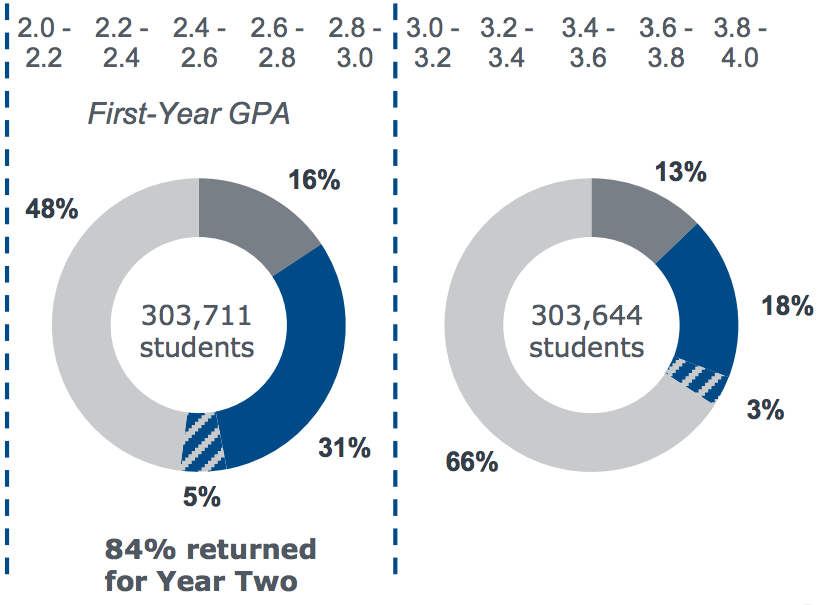 6 YR
6 YR
4 YR
4 YR
[Speaker Notes: Fit to Major is a critical problem for Transfer students
Graduation of Transfer students w/in 4 years of achieving Junior standing lags 10-15% behind comparable rates for native Freshmen who achieve Junior standing]
IPASS:  WHY?
To increase degree completion – TIMELY completion

We need to help students …
 Murky Middle students
 Transfer students
				…find the ‘Right Fit’ major…  
										…faster
IPASS:  HOW?
Advising Touch Points  …  Problematic

 Less structured advising after freshman year.
 Most advising is during pre-registration (limits leverage)
 Developing culture of intrusive advising
 Advisor capacity  
 Students’ expectations
IPASS:  WHAT
Engaging Students 
 Early
 Expecting action
 Developing skills
Leveraging (new) data
 SSC Graduation Risk
 SSC Success Markers 
 Early Alerts*
 Mid-Term Grades* 
 Responsiveness
IPASS:  WHAT
Week 0 	– 52% Grad Probability, 1 Success Marker
		-- Homework to set goals
	Week 2 	-- Flag progression courses, link to success services
		Week 4	-- EA in Progression course(s)
				-- Push success services for EA courses (again)
			Week 6	-- Warning if student not taking action
				Week 8	-- MT D in progression course
						-- Parallel Plan assignment
					Week 9 +	-- Required Risk Advising
						Next Term	-- Pre-term outreach
IPASS:  Adaptable
Presented
 Freshmen and Sophomores
 Emerging Academic Risk
 Focus on ‘Right Fit’ major

  Options
 Time to degree – Juniors and Seniors (esp w/ Degree Works)
 Sub-groups  (gender, underrepresented)
 High achievers
IPASS:  Randomized Controlled Trial
Cohort 1  --   Spring 17  Fall 18
 Continuing FR and SO (both native freshmen and transfers)
 Colleges
 COB
 CCI
 CLAS (PBIO, PCJU, PCOM, PSYC, POLS)
 UCOL
 Randomized Treatment and Control (total N of 2500)

  Cohort 2 ?
Early Alerts and Mid-Term D/F Grades	TOP 40 / PROGRESSION COURSES, FALL 2016
REPORTING -- 
994 SECTIONS designated as Top 40 or Progression Courses
EARLY ALERT  -- 54% of sections
MT GRADES  -- 60% of sections
BOTH EA and MT  -- 32% of sections
NEITHER EA or MT  -- 26% of sections
[Speaker Notes: 29% MT grades only
13% EA only]
Early Alerts and Mid-Term D/F Grades	TOP 40 / PROGRESSION COURSES, FALL 2016
RELIABILITY – MT Grades  (instructors in same color)
[Speaker Notes: 33% of students in a section reporting MT grades only
13% of students in a section reporting EA only]